Освоєння
космосу
Презентацію підготував 
учень 10 – А класу 
Яковенко Денис
ПЛАН
Космічні дослідження на шляху освоєння 
космосу.
2. Історичні особливості освоєння космосу
3. Основні напрями використання космосу
4. Проблеми освоєння космосу
Аспекти освоєння космосу
Процес залучення космічних явищ у сферу практичної діяльності людини
Космізація земного виробниц-
тва
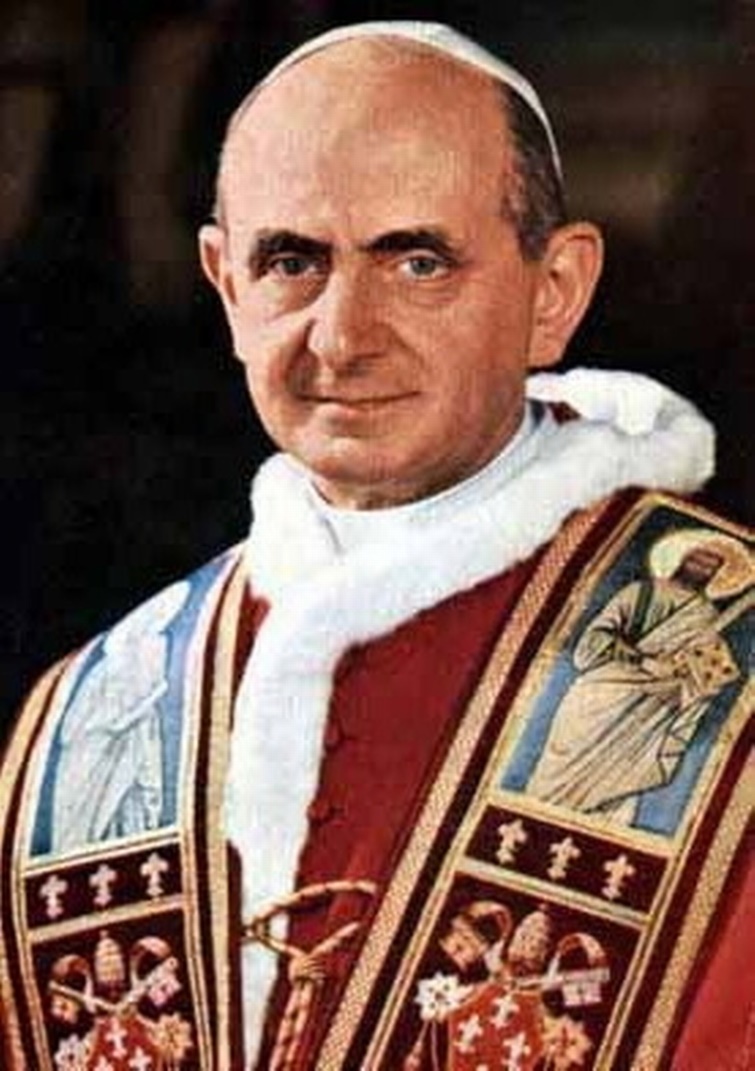 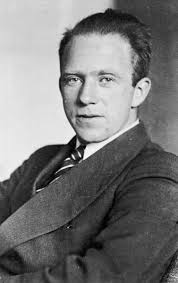 VS
Павло VI
В. Гейзенберг
Незважаючи ні на що — зберегти віру! 

«Нова зоряна панорама, що відкрилася перед людиною, ще більше закликає її до виконання головного закону свого існування — до вихва­ляння гучним голосом величі бога».
X. Дольх - один з колишніх асистентів  В. Гейзенберга:

«Щоб зрозуміти й вловити божественну мелодію космосу однієї науки недосить. Для цього потрібен синтез науки, філософії і теології».
Використання космосу:
Прогноз погоди
Телебачення та зв’язок
Інтернет
Космічні електростанції
Штучне освітлення
Проблеми освоєння космосу
Економічна віддача
Небезбечно
Забруднення
Дякую за увагу